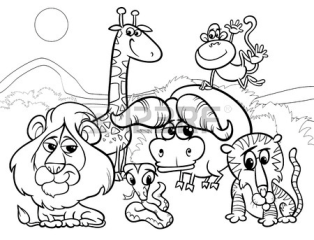 Tortuga
Gallina
Cocodrilo
Colibrí
Trucha
Serpiente
Caballo
Gato
Conejo
Oveja
León
Perro 
Elefante
Ratón
Tigre
Loro
Rana
Vaca
Jirafa
Pingüino
Mono
Cebra
Pato
http://hagoycomprendo.blogspot.com.es